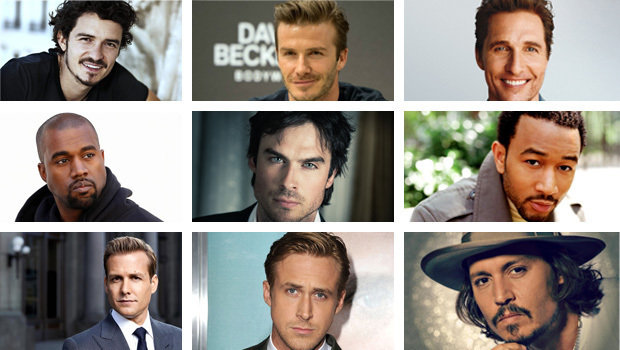 Find Your Type 
of Boyfriend !
I  like  an apple.
YES
NO
Which one do you like ?
Which one do you like?
Comedy
Romance
Which one Do you like?
Which one do you like?
Action
Suspense
Which one Do you like?
Which one do you like?
Leather
Fur
Which one Do you like?
Which one do you like?
Pool Villa
Camping
Which one Do you like?
Which one do you like?
Money
Body
Which one Do you like?
Which one do you like?
Slime
Lego
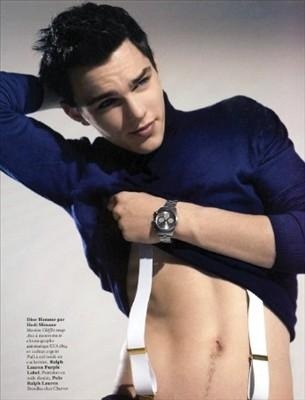 Handsome & Sexy
Good
Smart & Sexy
Wild & Sexy
Excellent
Poor
Funny & Sexy
The end